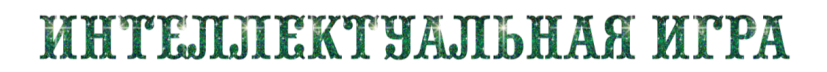 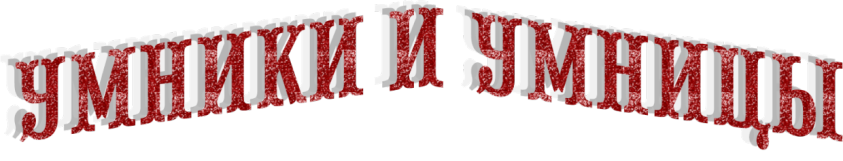 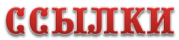 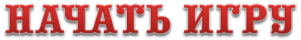 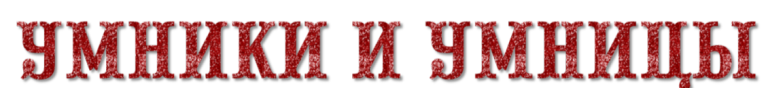 Поговорки
10
20
30
40
50
Ребусы
10
20
30
40
50
Клавиши
10
20
30
40
50
Устройства
10
20
30
40
50
Анаграммы
10
20
30
40
50
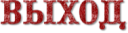 10
ПОГОВОРКИ
Компьютер памятью не испортишь.
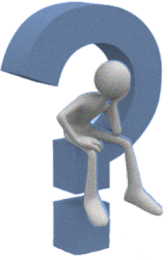 Кашу маслом не испортишь.
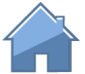 20
ПОГОВОРКИ
Бит байт бережёт.
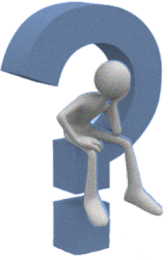 Копейка рубль бережёт.
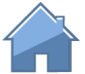 30
ПОГОВОРКИ
Вирусов бояться – в Интернет не ходить.
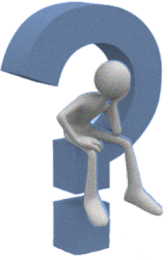 Волков бояться – в лес не ходить.
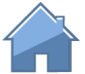 40
ПОГОВОРКИ
Дарённому компьютеру в системный блок не заглядывают.
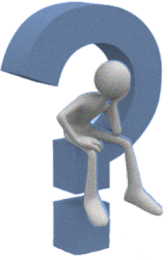 Дарённому коню в зубы не смотрят.
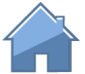 50
ПОГОВОРКИ
За одного хакера семь кандидатов наук дают.
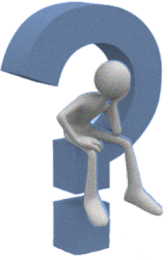 За одного битого семь небитых дают.
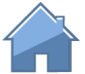 10
РЕБУСЫ
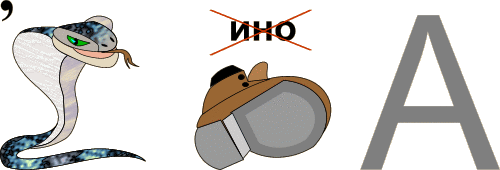 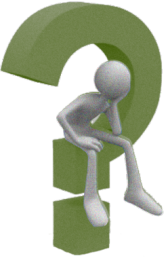 Обработка
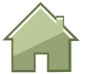 20
РЕБУСЫ
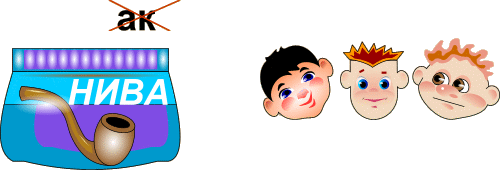 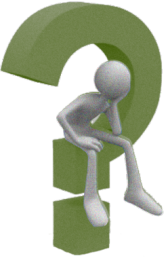 Таблица
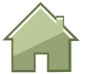 30
РЕБУСЫ
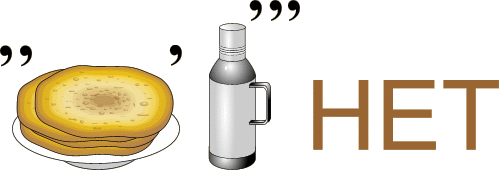 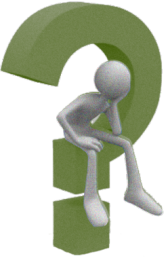 Интернет
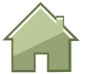 40
РЕБУСЫ
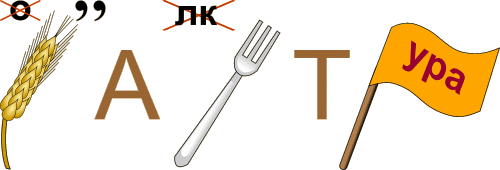 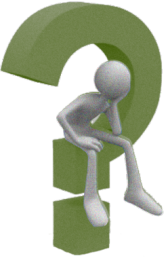 Клавиатура
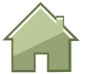 50
РЕБУСЫ
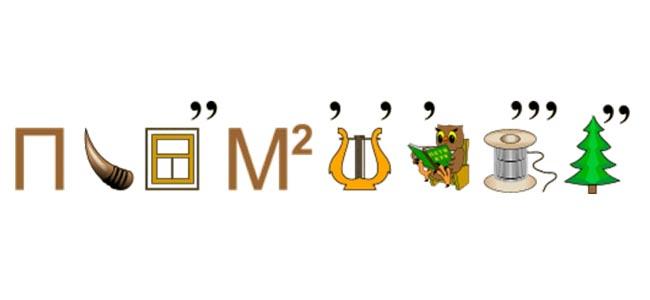 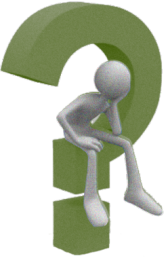 Программирование
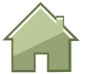 10
КЛАВИШИ
Клавиша, которая служит для отступа между символами в тексте.
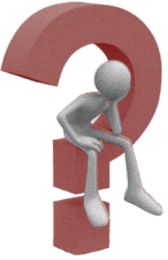 Пробел
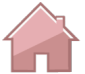 20
КЛАВИШИ
Клавиша, которая фиксирует режим ввода заглавных букв.
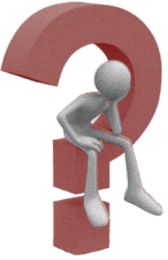 Caps Lock
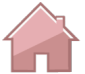 30
КЛАВИШИ
Клавиша, которая переводит курсор в начало строки.
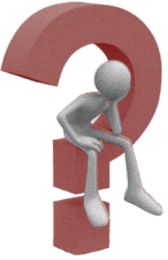 Home
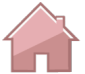 40
КЛАВИШИ
Клавиша, которая вводит значение или набранный текст.
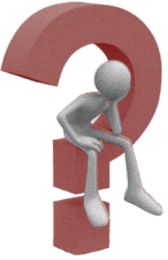 Enter
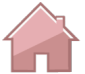 50
КЛАВИШИ
Сочетание клавиш для вызова диспетчера задач.
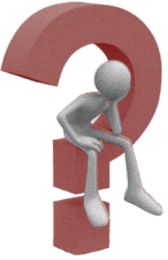 Alt + Ctrl + Delete
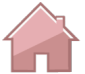 10
УСТРОЙСТВА
Гибкий магнитный диск, помещенный в пластиковый корпус.
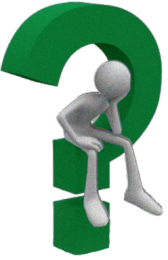 Дискета
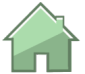 20
УСТРОЙСТВА
Карточки разного формата, которые служат для хранения информации в фотоаппаратах, плеерах, карманных компьютерах.
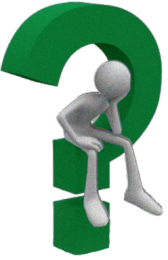 Карта памяти
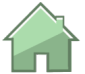 30
УСТРОЙСТВА
Элемент компьютера, который назван также как город в Англии и ружьё калибра 30/30.
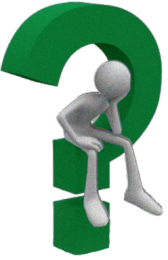 Винчестер
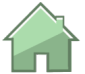 40
УСТРОЙСТВА
Корпус компьютера, в котором находятся большинство компонентов (он защищает эти компоненты от внешних воздействий).
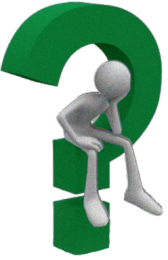 Системный блок
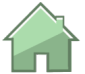 50
УСТРОЙСТВА
Главная микросхема компьютера. Его «мозг».
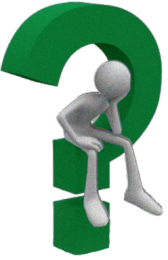 Процессор
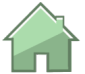 10
АНАГРАММЫ
Единица измерения информации ЛАЙ + БОТИК
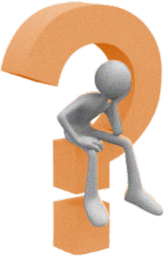 Килобайт
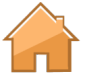 20
АНАГРАММЫ
Набор цветов для изображения ТРИ + ЛАПА
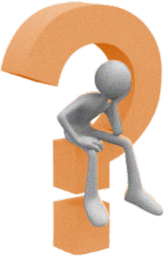 Палитра
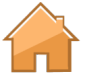 30
АНАГРАММЫ
Ударная единица клавиатуры ИВА + ШЛАК
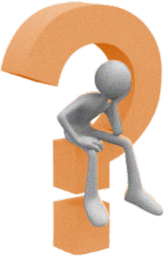 Клавиша
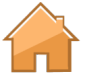 40
АНАГРАММЫ
Плод текстового редактора УМ + ДОК + НЕТ
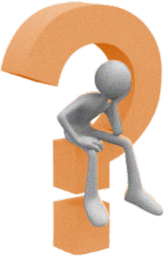 Документ
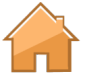 50
АНАГРАММЫ
Приказ на машинном языке ДАМА + КОН
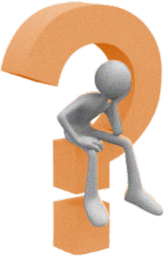 Команда
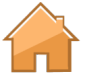 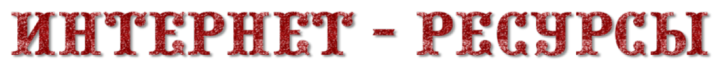 http://www.hereisfree.com/content1//pic/zip/201122421113324977801.jpg      идея кнопки «домик»
http://gatet.files.wordpress.com/2010/06/me.jpg      знак вопроса с человечком
http://www.design-web.com.ua/wp-content/uploads/2012/11/owl.jpg     мудрая сова
Автор шаблона презентации:
Ранько Елена Алексеевна 
учитель начальных классов  
МАОУ лицей №21
  г. Иваново

Сайт: http://elenaranko.ucoz.ru/